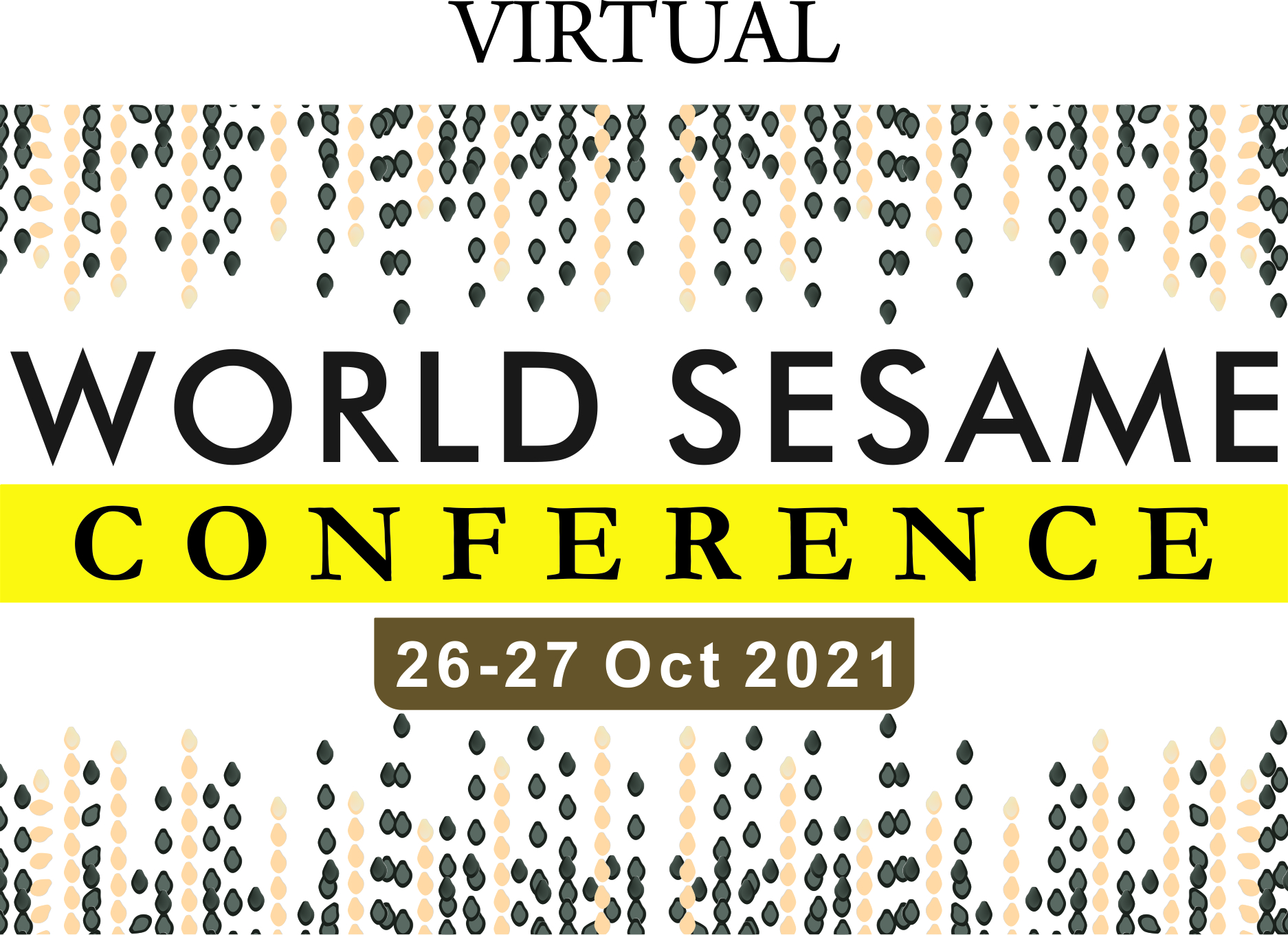 Indian Import Market
Mihir Parmar - Partner
Mamta Commodities LLP
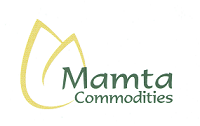 1
Contents
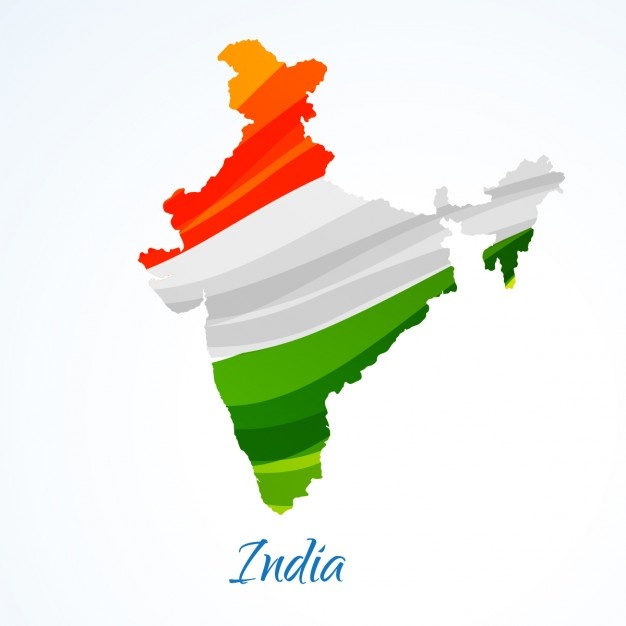 Indian Production and Demand
Need for import
Feasible conditions for Indian Import
Who can Import in India
Indian Import stats and suppliers.
Trends and Outlook
2
Indian Production and Demand
Indian Sesame crop arrives bi-annually – Summer and Winter.
Total production of India is around 6,00,000-7,00,000MT (Avg.)
Indian Crop has local demand in addition to export demand.
3
Need for Import
Indian Local crop size is not stable and sometimes a short crop along with a strong local market demand discourages Indian exports.
Indian sesame exports are mainly processed sesame like Hulled or Sortexed sesame rather than just machine cleaned. There are more than 40 Hulling plants in India catering to local and export demand.
To support the export of these value added products India imports sesame from more cost effective origins to fulfil the global demand.
4
Feasible conditions for Indian Import
What are the factors Indian buyer’s consider while importing?

Current market trend and forecast.
Is the market bullish or bearish or stable.
Global demand.
Is there good demand for Indian cargo.
Transit Time.
Brazil – 45-60 days
Nigeria – 40-50 days
Sudan – 25-35 days
Tanzania – 12-15 days
Hulling Yield and Sortex Yield of the imported cargo.
Indian Cargo hulling yield – 77/80%
Sudan red cargo yield – 80/83%
Clearing and transport costs
 Around $60/MT for clearing and variable for transport.
Local market price against imported goods price.
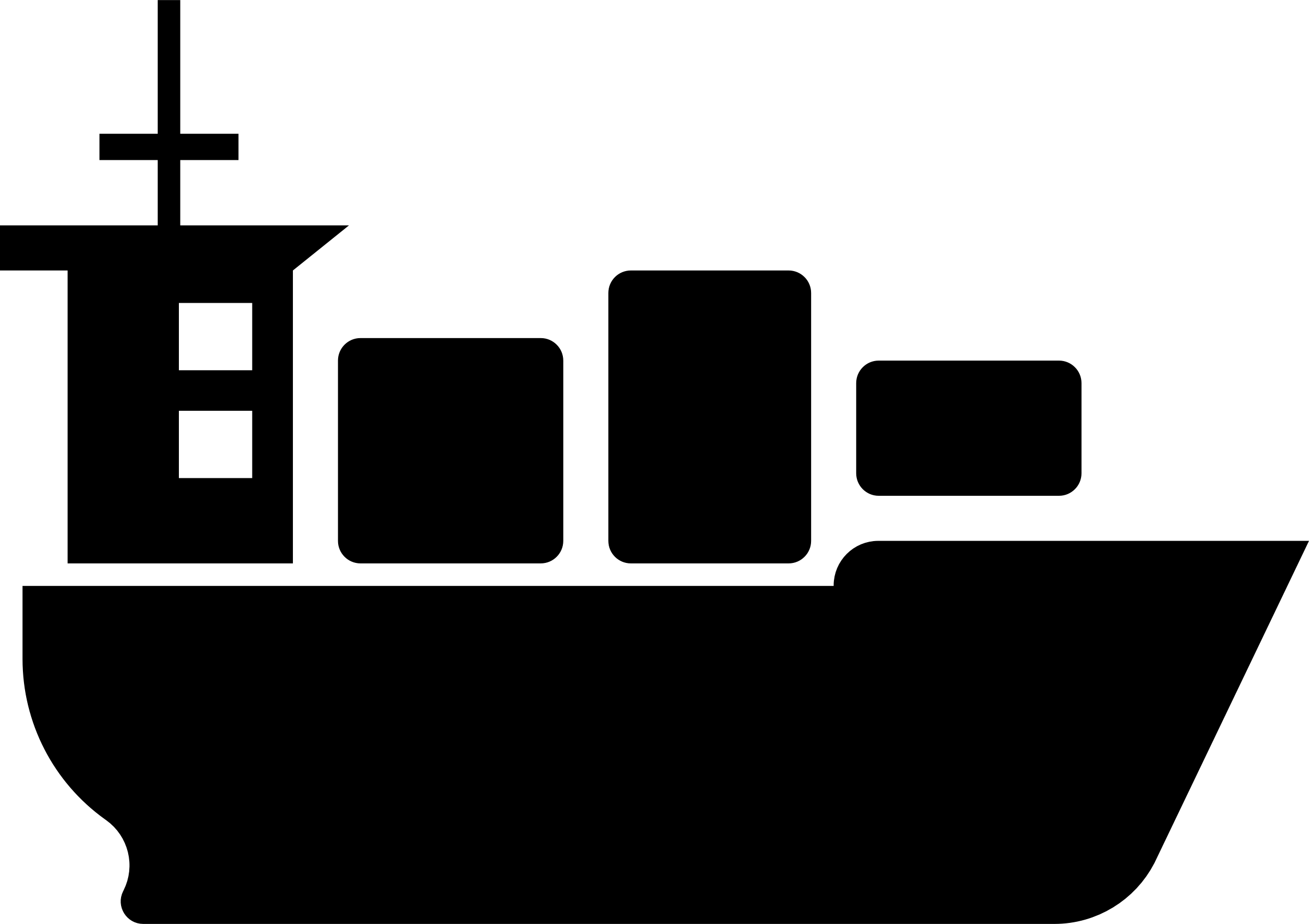 5
Who can Import in India
General import of sesame seeds attracts around 36% import tax which makes import infeasible for general importers.
Advance Authorisation Scheme (Advance license) allows the Indian exporters of sesame seeds to import the raw material required for making value added product (Hulled Sesame Seeds) without bearing duty on raw material. 
Exporters having their own processing unit can import to India with and obligation to export 75% of processed sesame seeds.
6
Indian Import stats and suppliers.
7
Trends and Outlook
Indian Crop production seems to be decreasing year on year and import seems to be increasing year on year. Unless the production of India increases Indian import would keep increasing.
India would stay as a favourable export destination for most of the global exporters owing to shorter transit time and more affordable freight rates.
This year imports to India seems difficult until Indian local prices moves up a bit or if the global prices for sesame seeds reduces so as to be favourable for imports.
8
THANK YOU
Presentation By 
Mihir Parmar
Partner - Mamta Commodities LLP
      https://www.Indiasesameseeds.com
       +91 97694 54262
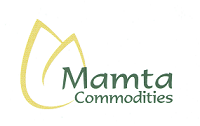 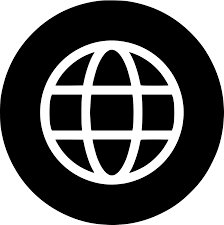 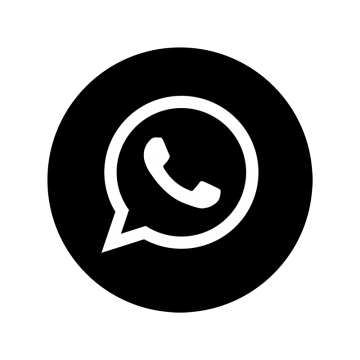 9